Unit 3. Apoiar e envolver os alunos através de dados baseados em provas
3.1. Envolvimento dos estudantes
O trabalho Training material "Monitoring, supporting, and engaging students based on the evidence generated by digital technologies" de Maina, M.F., Guàrdia, L., Duart, J.M., Mancini, F., Malerba, M.L., Volungeviciene, A., Tamoliune, G. está licenciado com uma Licença Creative Commons - Atribuição-CompartilhaIgual 4.0 Internacional.
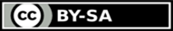 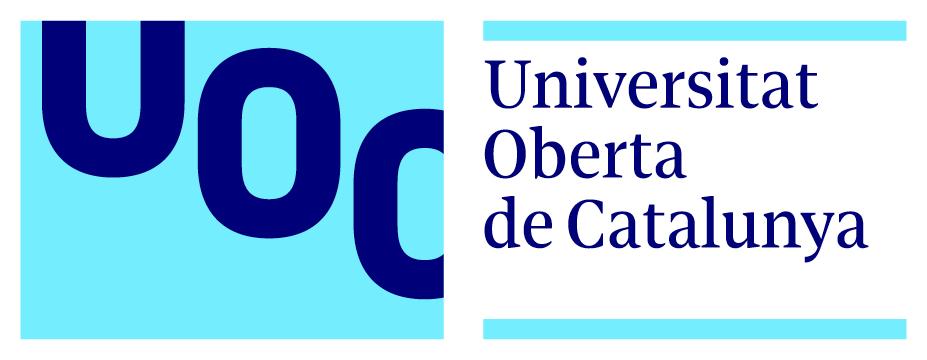 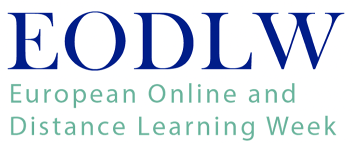 Envolvimento – Referencial
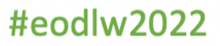 "A energia e o esforço que os estudantes dedicam à sua comunidade de aprendizagem, observável através de qualquer número de indicadores comportamentais, cognitivos ou afetivos através de um continuum. É moldado por uma série de influências estruturais e internas, que inclui a interação de relações, atividades de aprendizagem e o ambiente de aprendizagem". 
(Bond & Bedenlier, 2019, p.2)
Ambiente de aprendizagem tecnologicamente avançado
Envolvimento do estudante
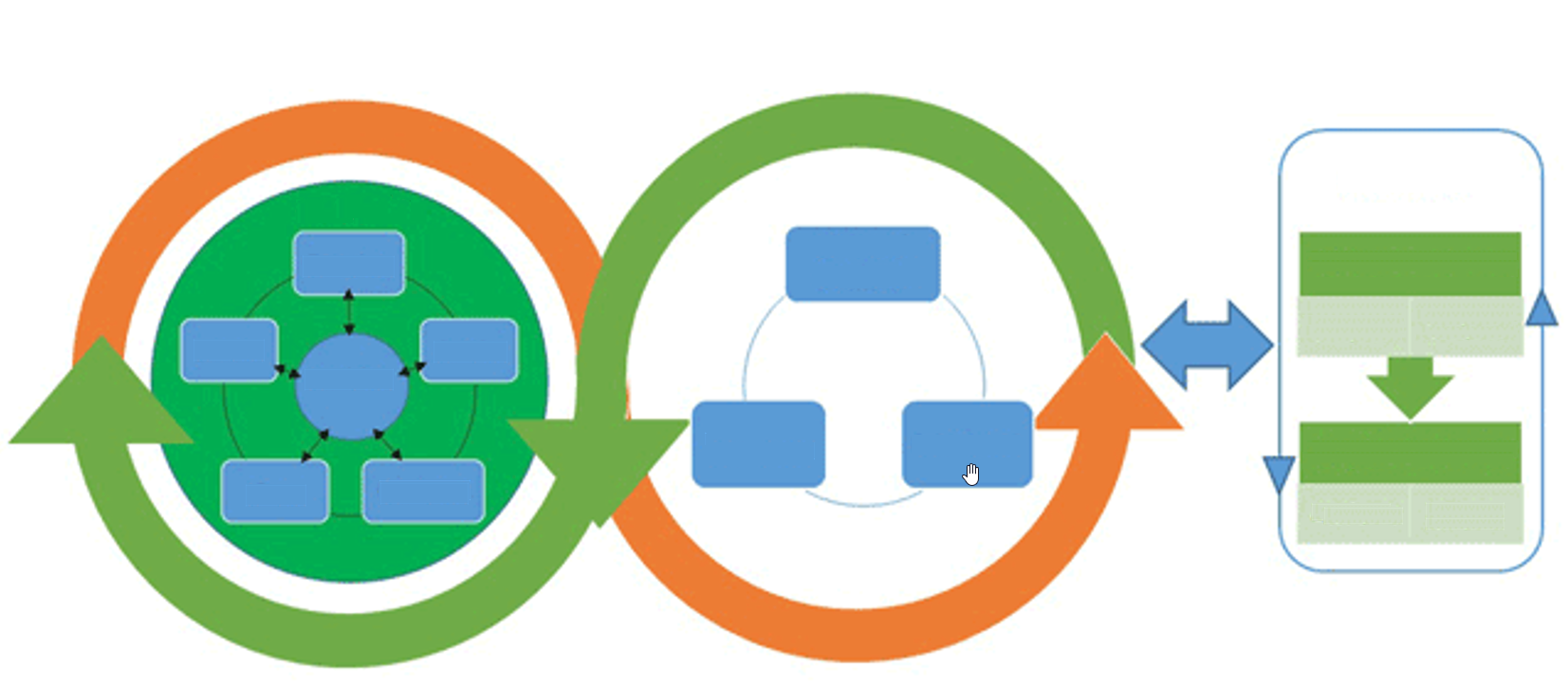 RESULTADO
MICROSYSTEM
Afectivo/Emocional
Resultados a curto prazo
Tecnologia
Enquadramento do envolvimento dos estudantes (p.8)
Académico Social
Actividades
Professor
Estudantes
Cognitivo
Behavioural
Resultados a longo prazo
Colegas
Ambiente
Académico Social
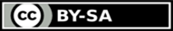 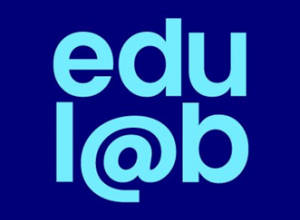 Bond, M., & Bedenlier, S. (2019). Facilitar o envolvimento dos estudantes através da tecnologia educacional: Rumo a um quadro conceptual. Journal of Interactive Media in Education, (1), 1-14. https://doi.org/10.5334/jime.528
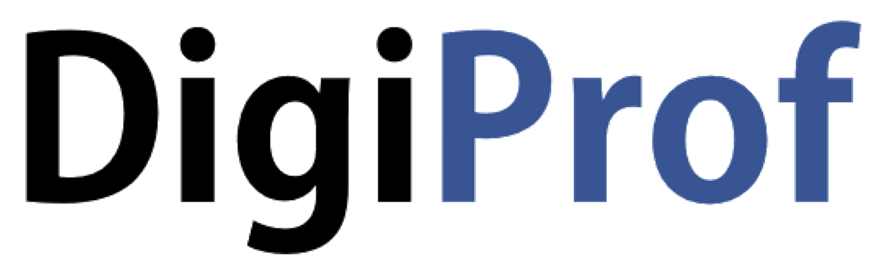 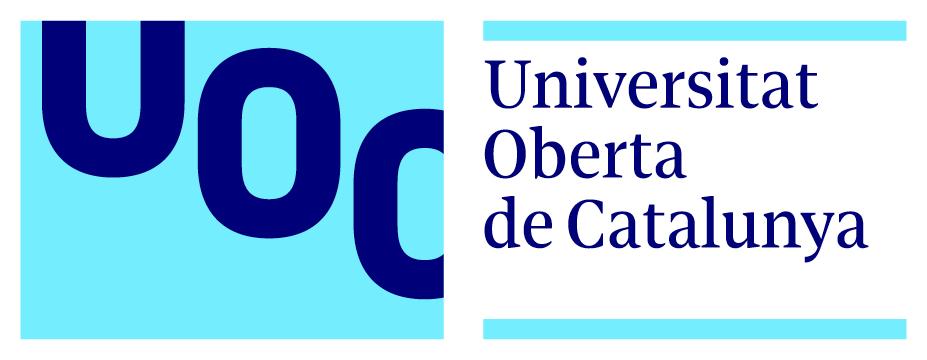 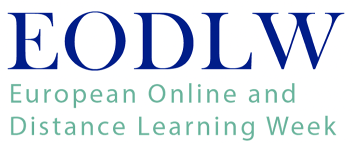 Indicadores do envolvimento dos estudantes
(Bond & Bedenlier, 2019, p.3)
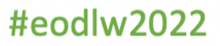 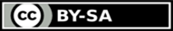 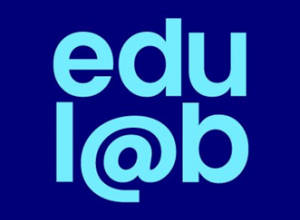 Bond, M., & Bedenlier, S. (2019). Facilitar o envolvimento dos estudantes através da tecnologia educacional: Rumo a um quadro conceptual. Journal of Interactive Media in Education, (1), 1-14. https://doi.org/10.5334/jime.528
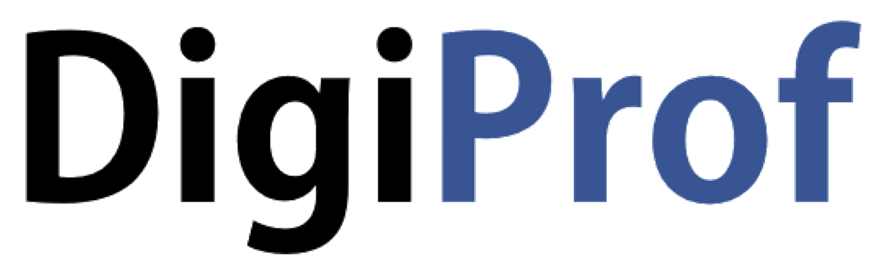 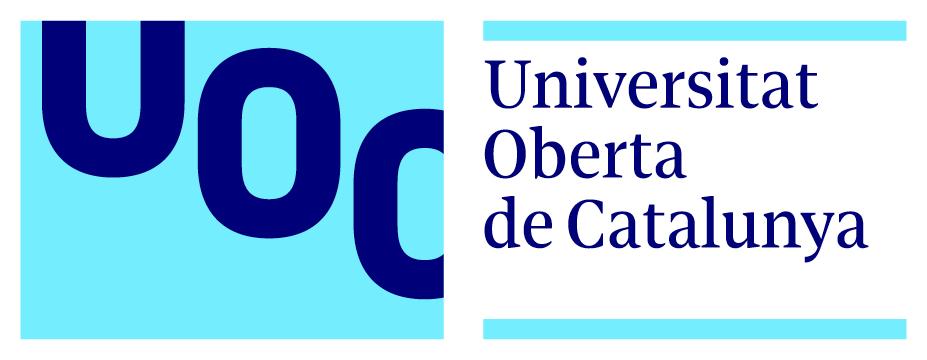 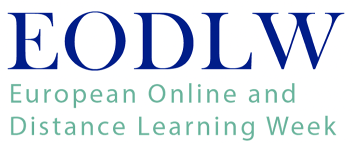 Actividades de envolvimento e aprendizagem (activa)
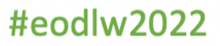 A estrutura do ICAP: Ligar o envolvimento cognitivo aos resultados da aprendizagem activa
Exemplos de actividades de aprendizagem por modalidade de envolvimento de Chi & Wylie (2014, p.221)
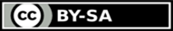 Chi, M.T.H. & Wylie R. (2014) The ICAP Framework: Linking Cognitive Engagement to Active Learning Outcomes, Educational Psychologist, 49(4), 219-243. https://doi.org/10.1080/00461520.2014.965823
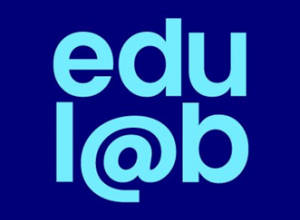 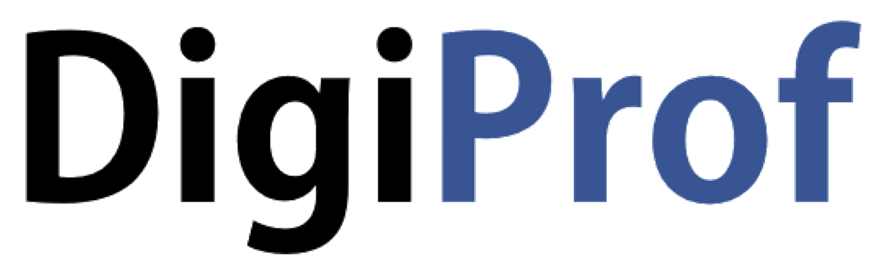 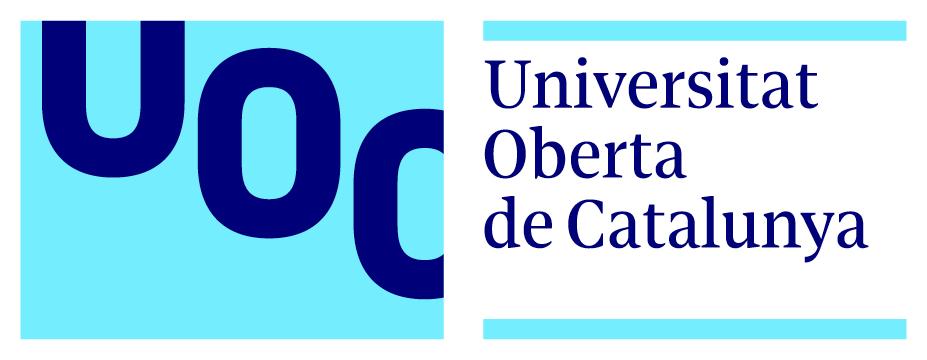 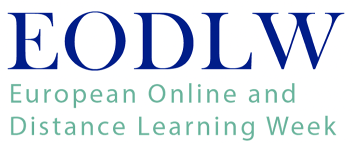 Engajamento e perspectiva cronológica (exemplo de um curso)
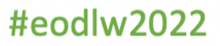 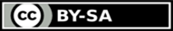 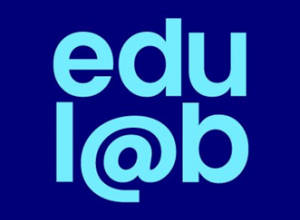 ‹#›
Adaptado de: Conrad, R. M., & Donaldson, J. A. (2011). Envolvendo o aprendiz em linha: Actividades e recursos para instrução criativa (Vol. 38). John Wiley & Sons. (p.9)
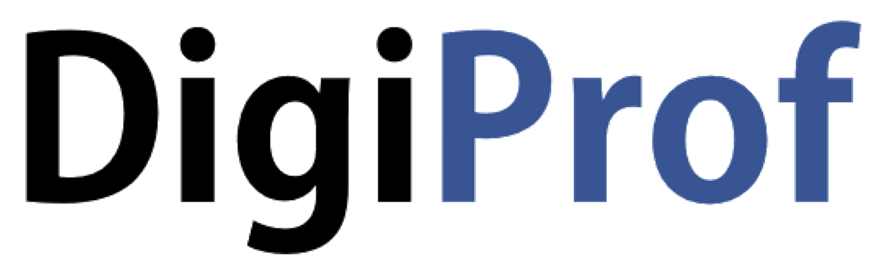 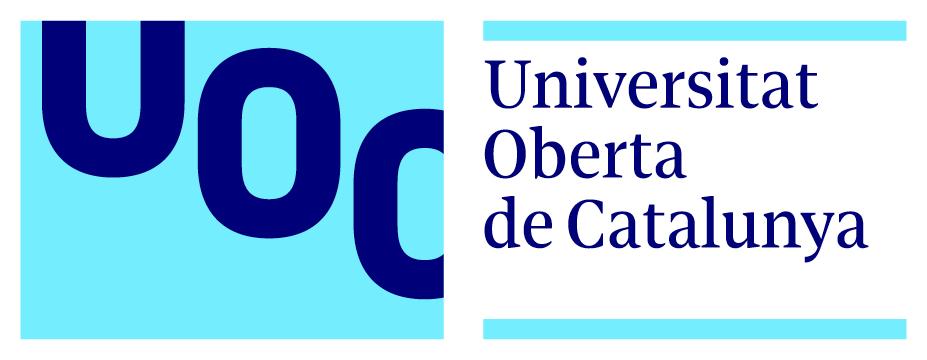 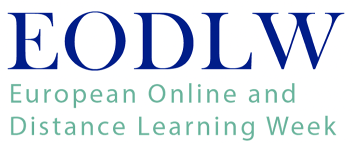 Dados de envolvimento dos alunos
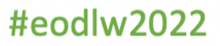 Tecnologias digitais (TD)
promover o envolvimento ativo e criativo dos alunos com um tema
utilização de TD no âmbito de estratégias pedagógicas que promovam competências transversais, pensamento profundo e expressão criativa
abertura da aprendizagem a novos contextos do mundo real, que envolvem os próprios aprendentes em atividades práticas, investigação científica ou resolução de problemas complexos
dados de registo (por exemplo, comportamento de clique, resposta a questionários em ambiente de aprendizagem)
contribuições de estudantes (por exemplo, fóruns, blogs, etc. - análise qualitativa)
dados audiovisuais (por exemplo, observações, técnicas de visão por computador)
dados fisiológicos (por exemplo, respostas emocionais dos estudantes)
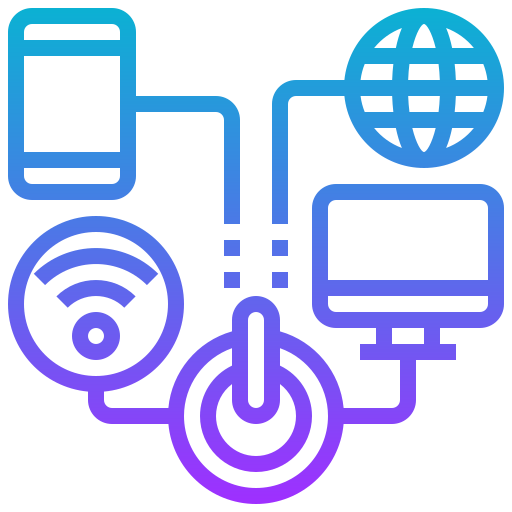 proporcionar a oportunidade de observar, medir e compreender a aprendizagem e avaliar o compromisso
fomentar o envolvimento ativo dos alunos
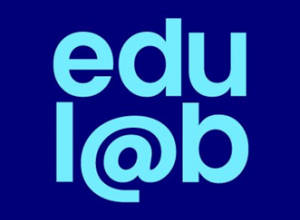 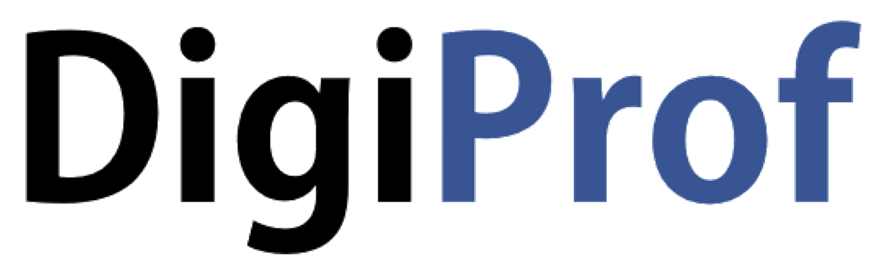 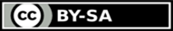 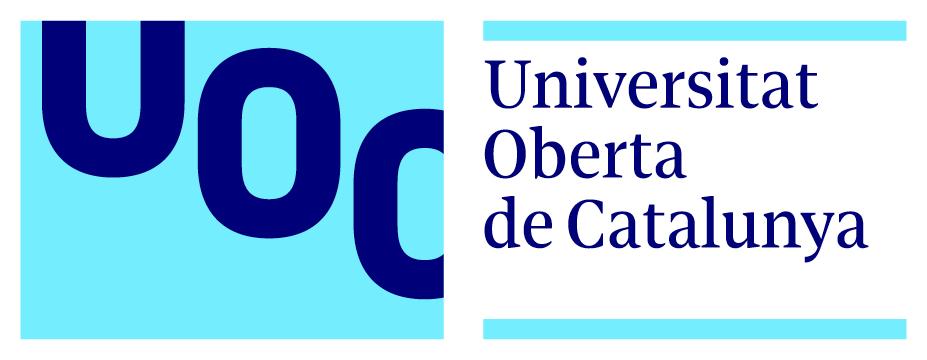 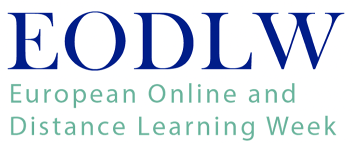 Aferição do nível de envolvimento
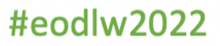 Abordagens tradicionais de avaliação/medição

- questionários de autorrelato
- métodos de amostragem de experiência (ESM) (Csikszentmihalyi e Larson, 1987)
- reconstrução do dia (Kahneman et al., 2004), e
- entrevistas (Turner e Meyer, 2000)
- Métodos observacionais


Abordagem de medição digital automatizada

- deduzidos de registos académicos e comportamentais, tais como trabalhos de casa, faltas, resultados de testes de aproveitamento, tempo gasto numa plataforma de aprendizagem digital, e assim por diante.

- avançado e experimental: rastreio ocular, tecnologia táctil, sensor (características faciais, momentos corporais, e padrões de interação)

Adaptado de D'Mello (2021).
Dentro do automatizado, podemos distinguir formas pré-configuradas (como Relatórios e Módulos no Moodle, mas também funcionalidades como Graus/niveis), e formas configuráveis como questionários e outro tipo de actividades.
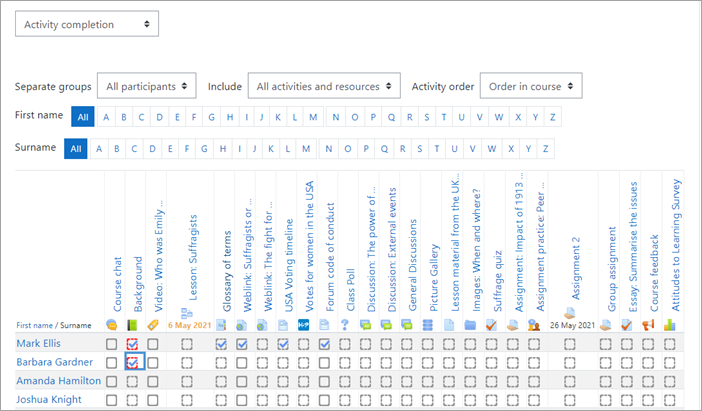 Moodle (integrado) Relatório de conclusão de actividade https://docs.moodle.org/400/en/Activity_completion_report
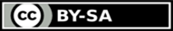 D'Mello, S. (2021). Melhorar o envolvimento dos estudantes nas e com as tecnologias de aprendizagem digital. Em Digital Education Outlook 2021. Pushing 
as fronteiras com inteligência artificial, cadeia de bloqueio e robôs (pp. 75-104). Publicação da OCDE. https://doi.org/10.1787/589b283f-en
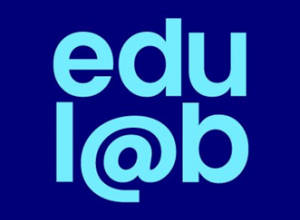 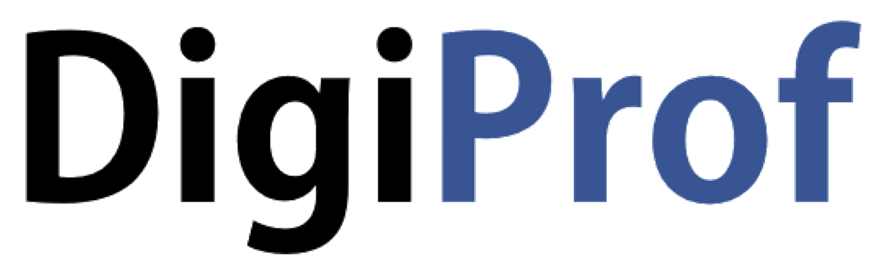 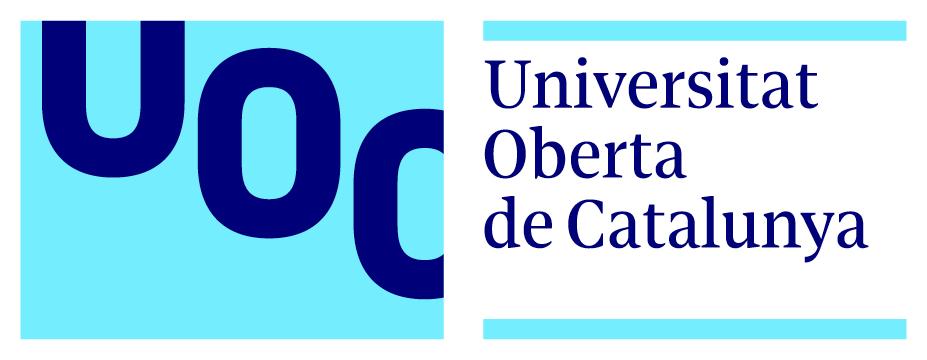 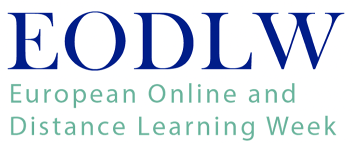 Técnicas e exemplos para promover o envolvimento
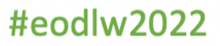 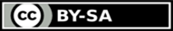 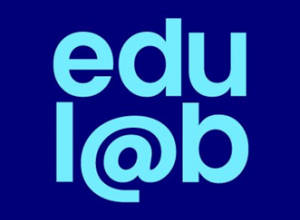 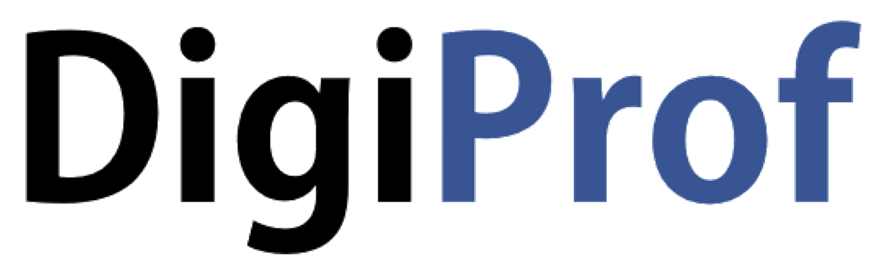